MATCHING:
C
A
chair
bed
D
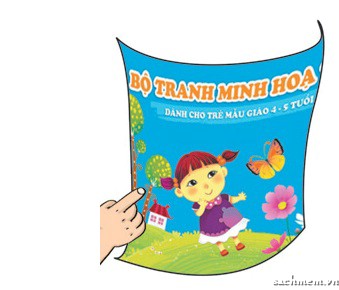 pictures
B
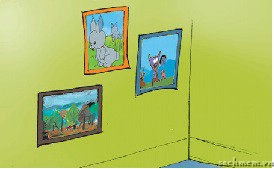 poster
English 3
Unit 14: Are there any posters in the room?									Lesson 1 (page 24)
I. New words:
A map : bản đồ
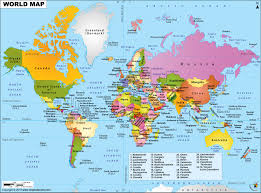 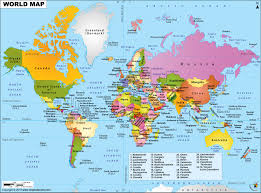 maps : những chiếc bản đồ
I. New words:
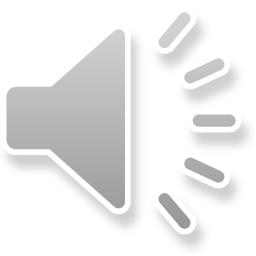 maps
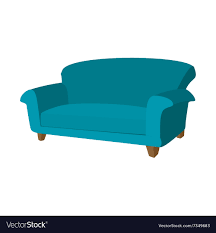 A sofa : ghế xô-pha
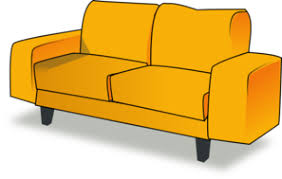 sofas : những chiếc ghế xô-pha
sofas
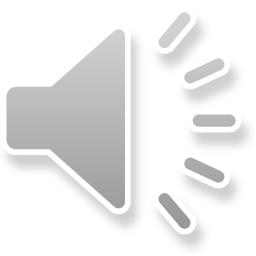 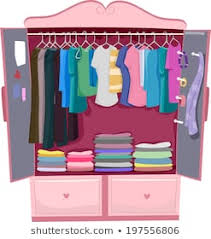 A wardrobe: tủ quần áo
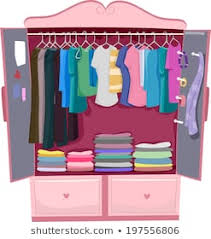 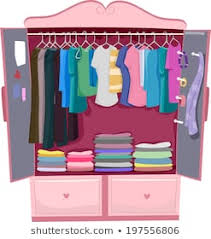 wardrobes: những chiếc tủ quần áo
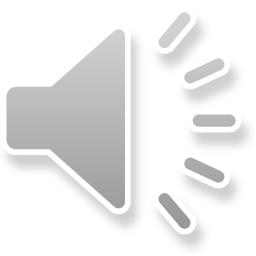 wardrobes
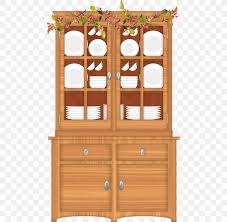 a cupboard : tủ chén bát
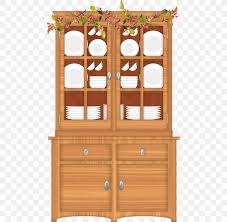 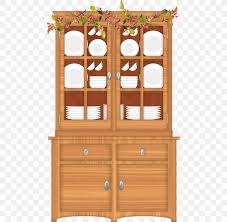 cupboards :những chiếc tủ chén bát
cupboards
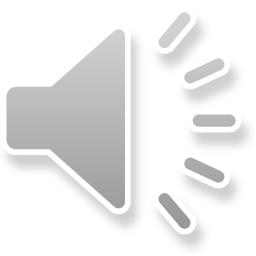 I. New words:
1. maps
:những tấm bản đồ
							:những chiếc ghế xô-pha
							:những chiếc tủ quần áo
                        :những chiếc tủ chén bát
2. sofas
3. wardrobes
4. cupboards
II. Model sentences:
Are there any …. in the room?
+Yes, there are.
- No, there aren’t.
there aren’t = there are not
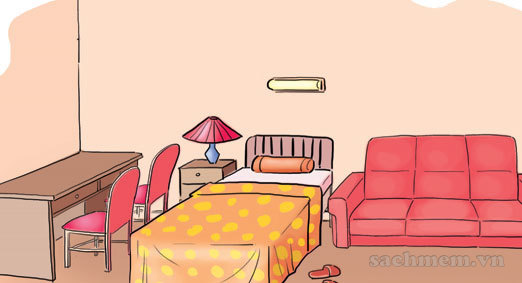 Ex 1:Are there any chairs in the room?        Yes, there are.
Ex 2:Are there any maps in the room?       No, there aren’t.
Are there any maps in the room?
Yes, there are.
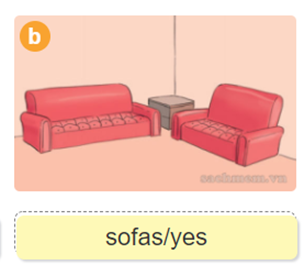 Are there any sofas in the room?
Yes, there are.
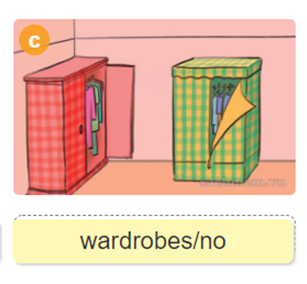 Are there any wardrobes in the room?
No, there aren’t.
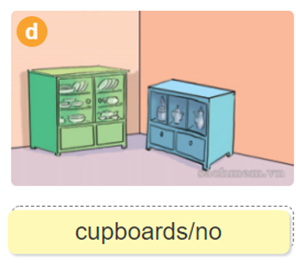 Are there any cupboars in the room?
No, there aren’t.
3. Let’s talk.1,Are there any chairs in the room?............2,Are there any pictures in the room?............3,Are there any beds the in  the room?...........4,Are there any cupboards  in the room?...........
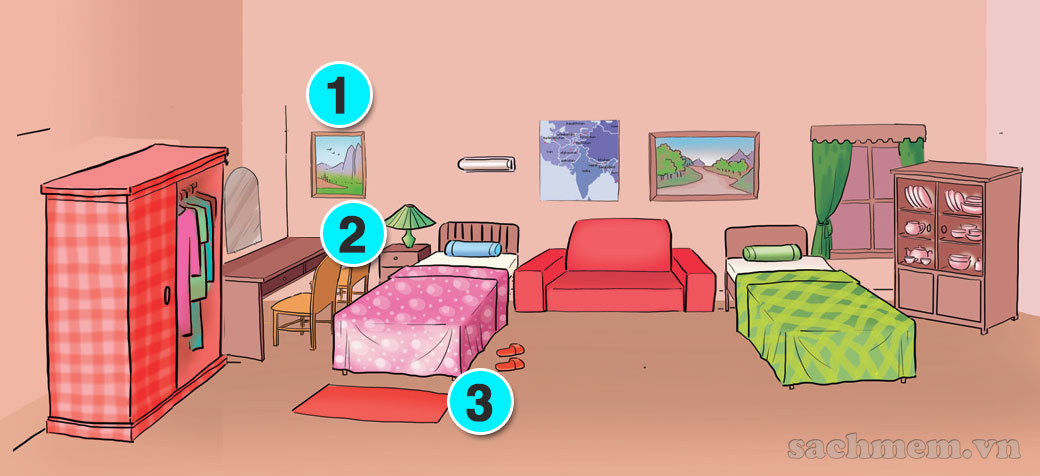 5. Look, read and write.
four pictures
One map
four chairs
One  sofa
Are there any……..in the room?
Yes,there are
No,there aren’t
5. Look, read and write.
This is a living room.

2. There is a TV on the …….  
in the room.

3. There are four pictures and a big

 ……  on the wall.

4. There are four …………  near the table.
cupboard
map
chairs
6. Let’s write.
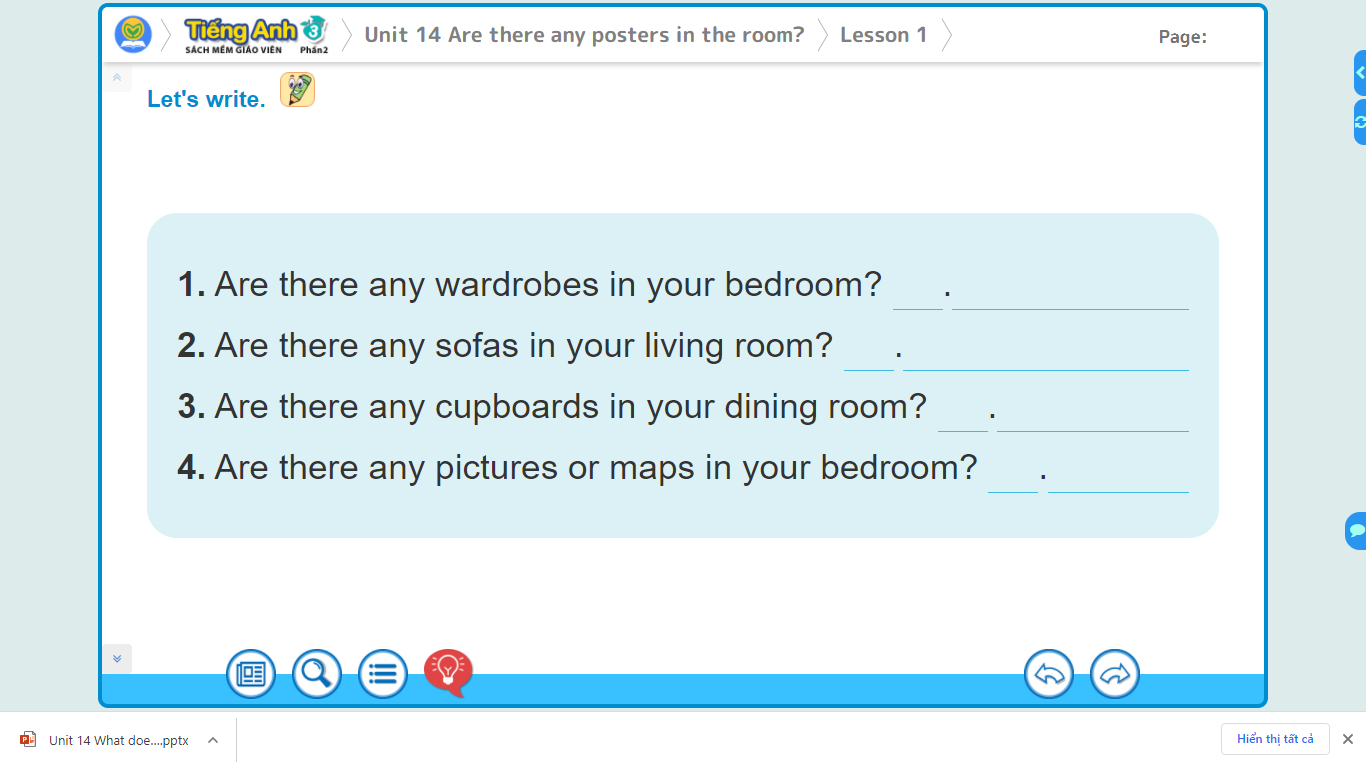 Unit 14: Are there any posters in the room?
                 Lesson 1 (page 24)
I. New words:
II. Model sentences:
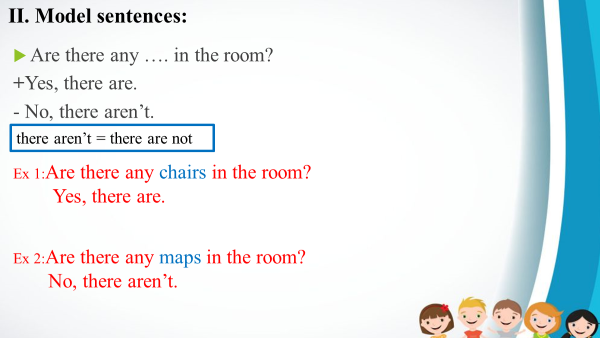 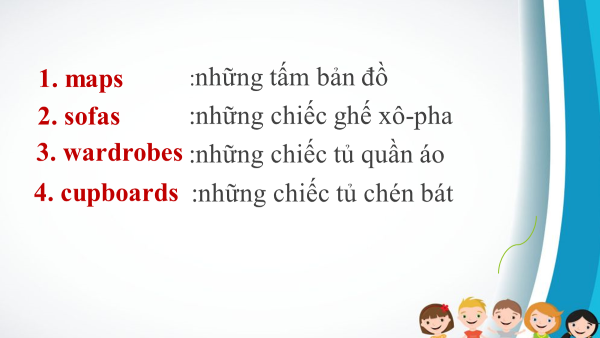 Goodbye. See you later!